Plataforma e-ducativa Moodle jcyl
Ponencia: Fontiveros
Raúl Molina García
Qué es Moodle?
“Moodle es una plataforma de aprendizaje diseñada para proporcionarle a educadores, administradores y estudiantes un sistema integrado único, robusto y seguro para crear ambientes de aprendizaje personalizados.”
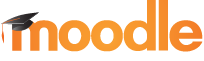 Estructura de la Ponencia
Ponencia para Equipo Directivo.
Ponencia para Administradores de Moodle.
Ponencia para profesores de Moodle.
Ponencia para Alumnos de Moodle.
Equipos directivosadministradores de Moodle
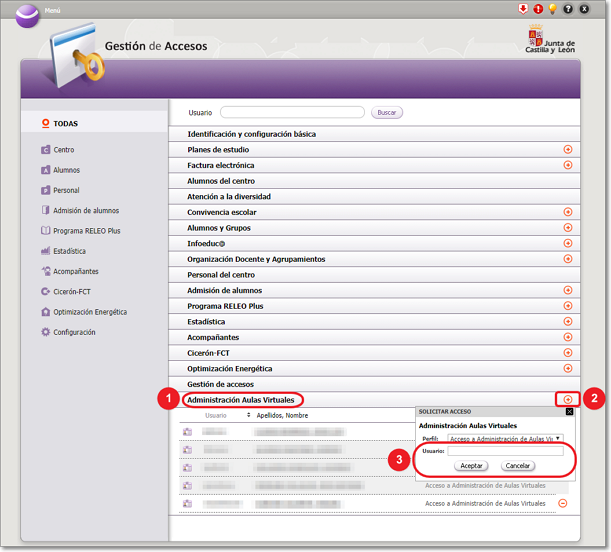 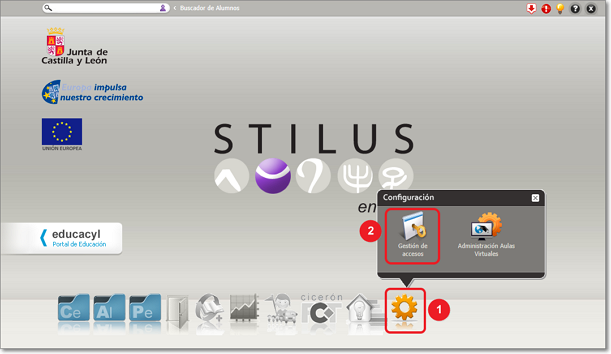 Equipos directivoscargar usuarios a Moodle
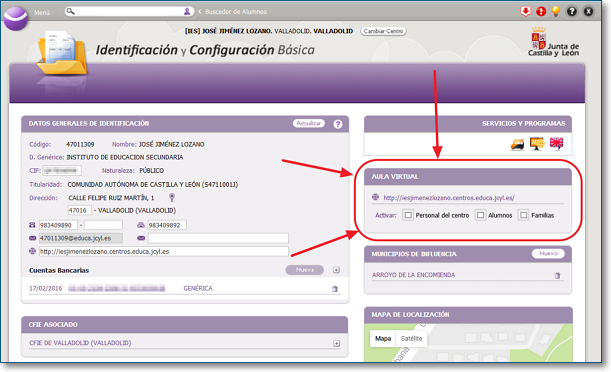 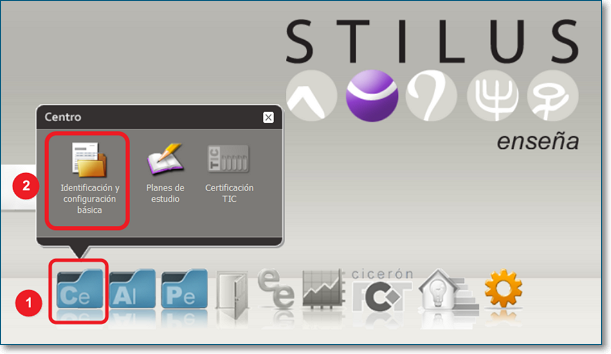 administradorescrear Aulas Virtuales
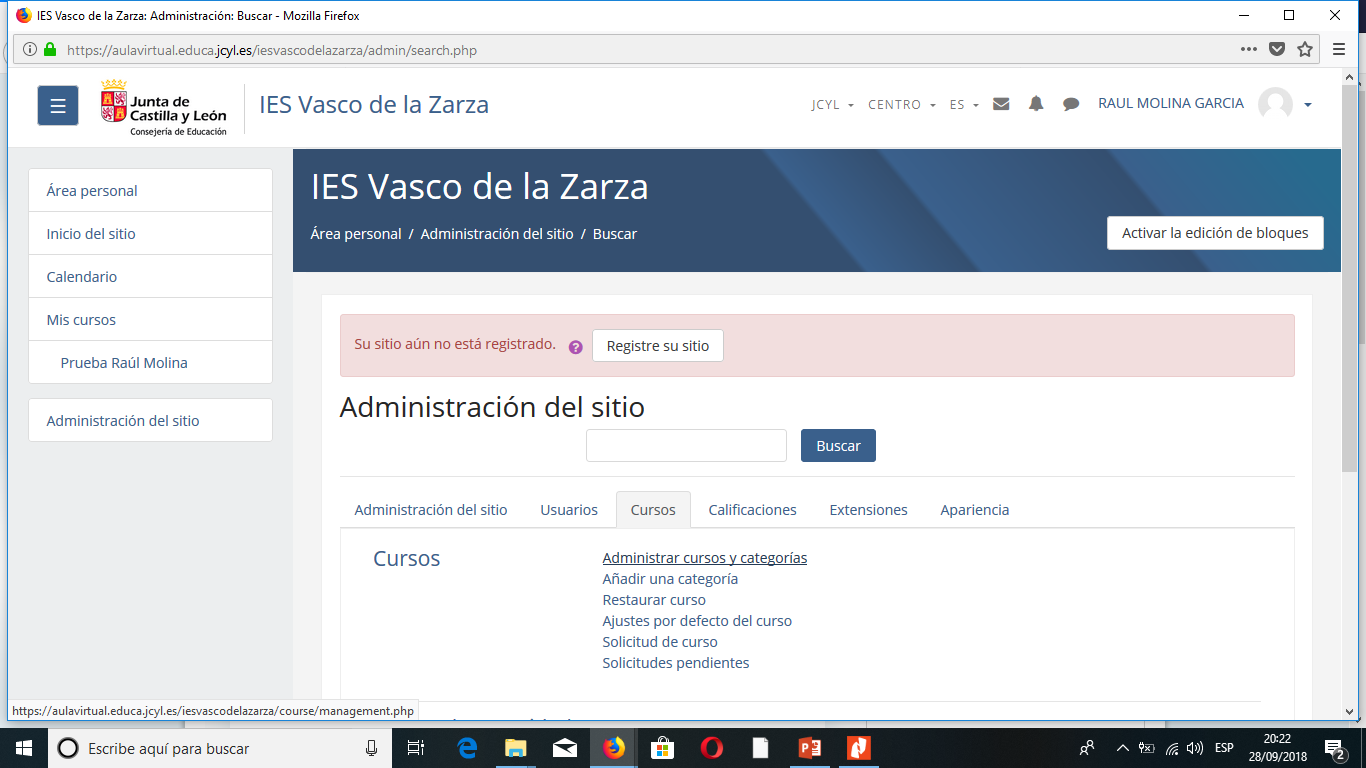 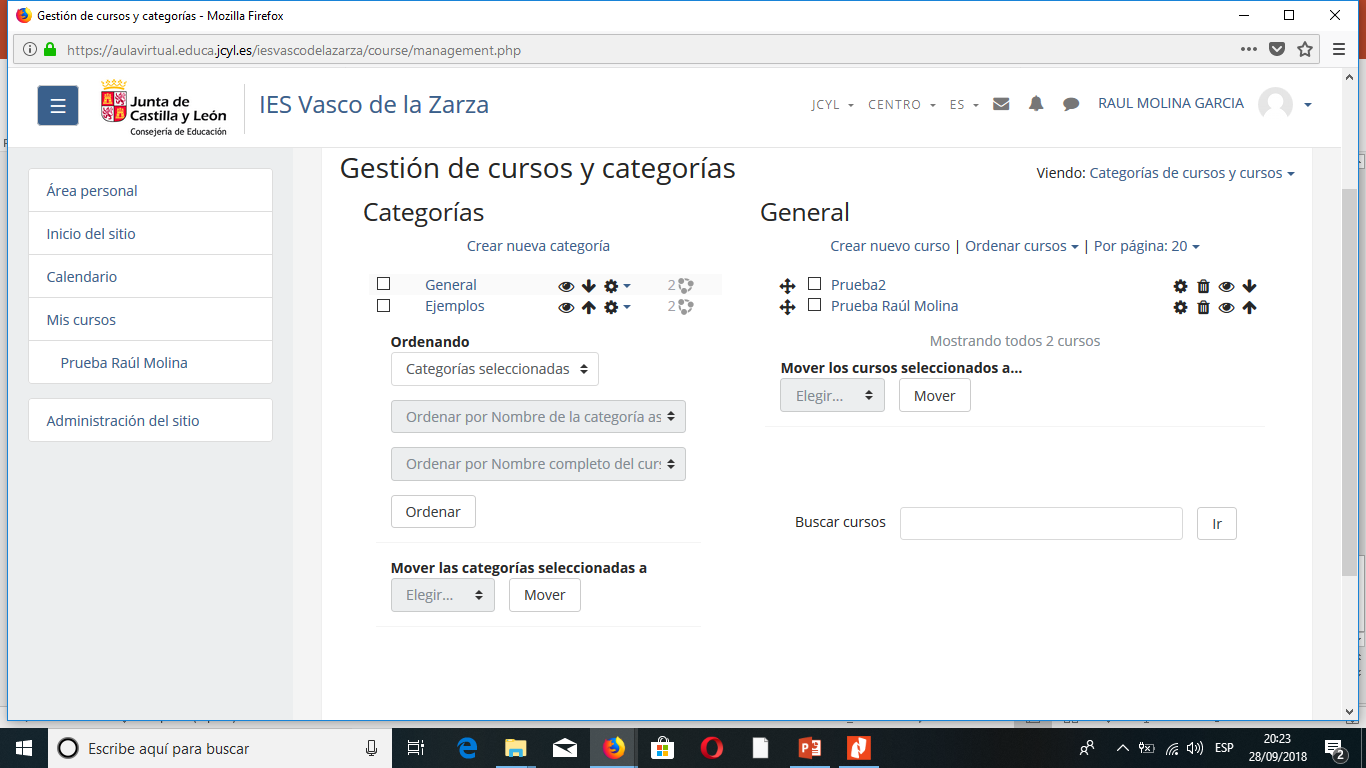 administradorescrear Aulas Virtuales
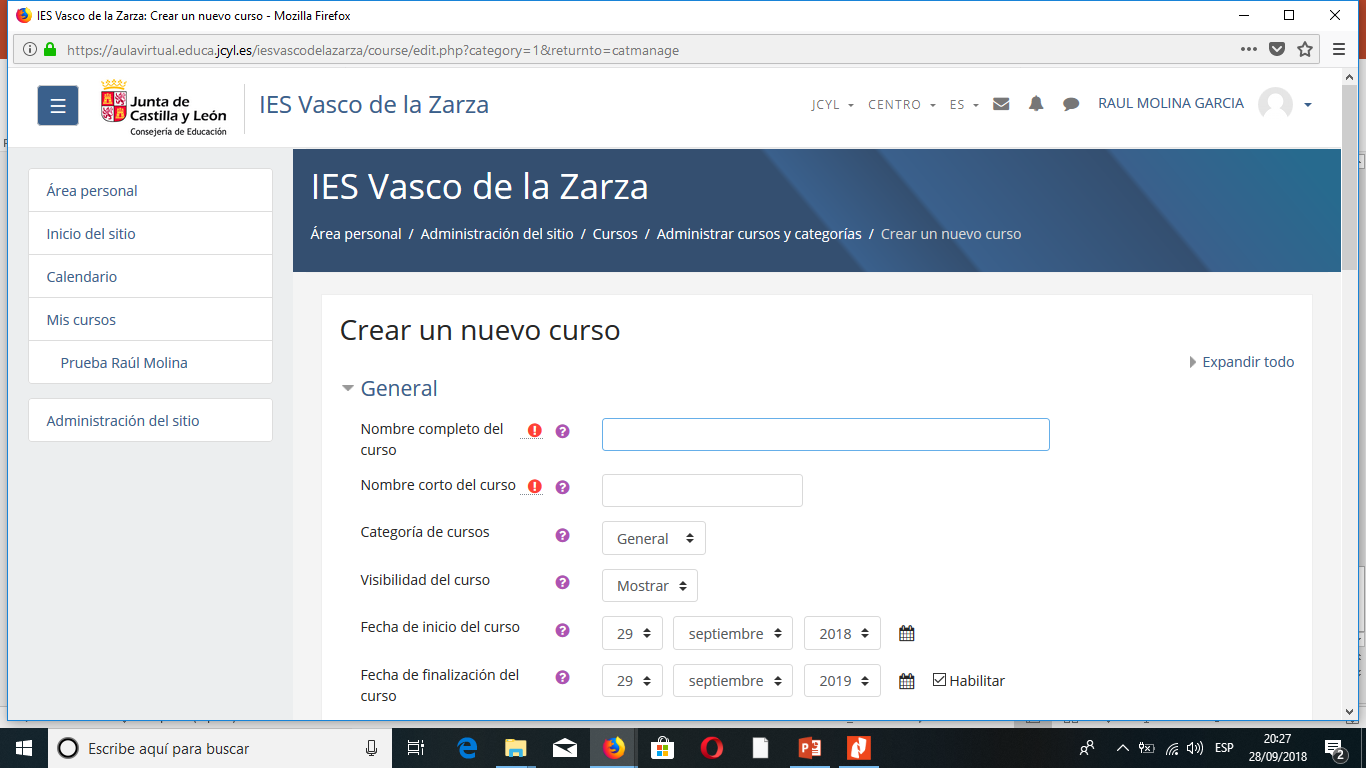 Nombre completo del curso
Nombre corto del curso.
Fecha de inicio del curso
Fecha de Finalización del curso
Formato del curso:
Formato Social.
administradorescrear Aulas Virtuales participantes
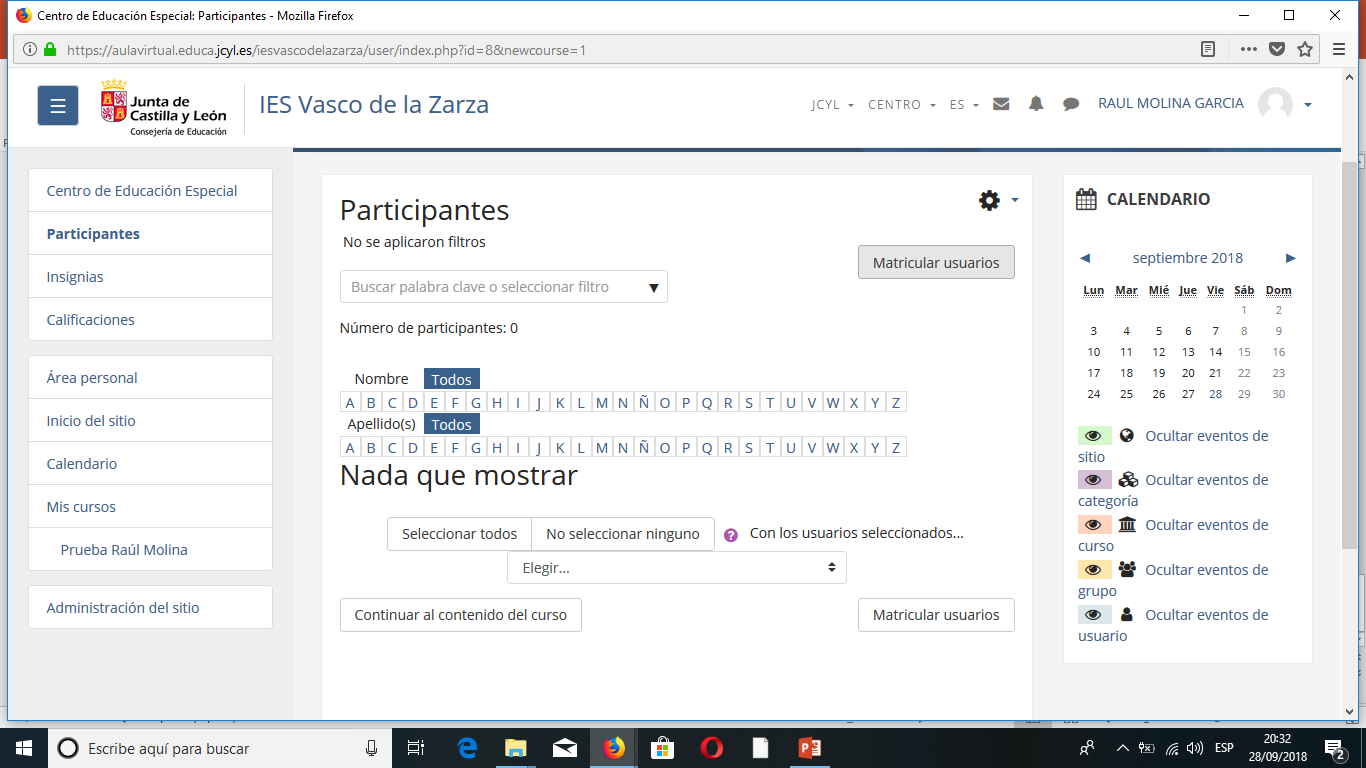 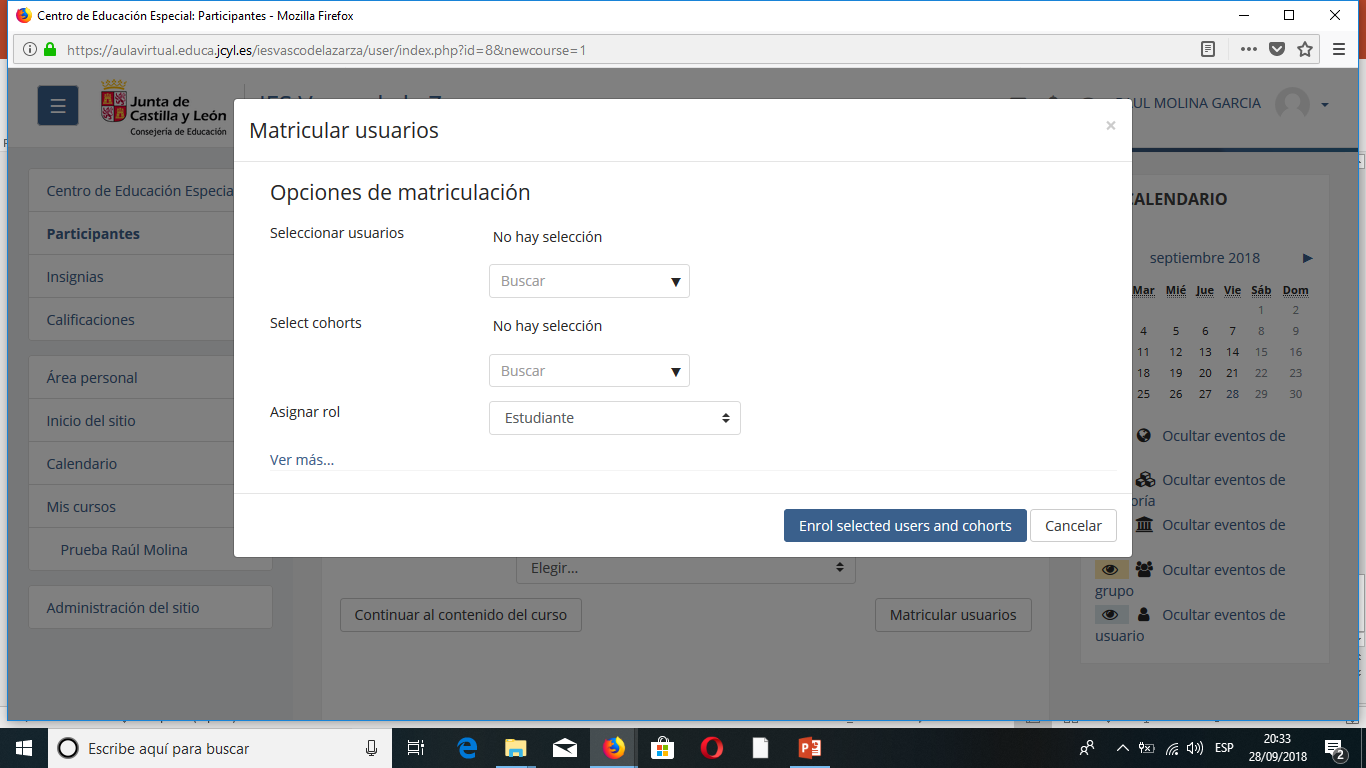 ProfesorSubir recursos y actividades al Aula Virtual
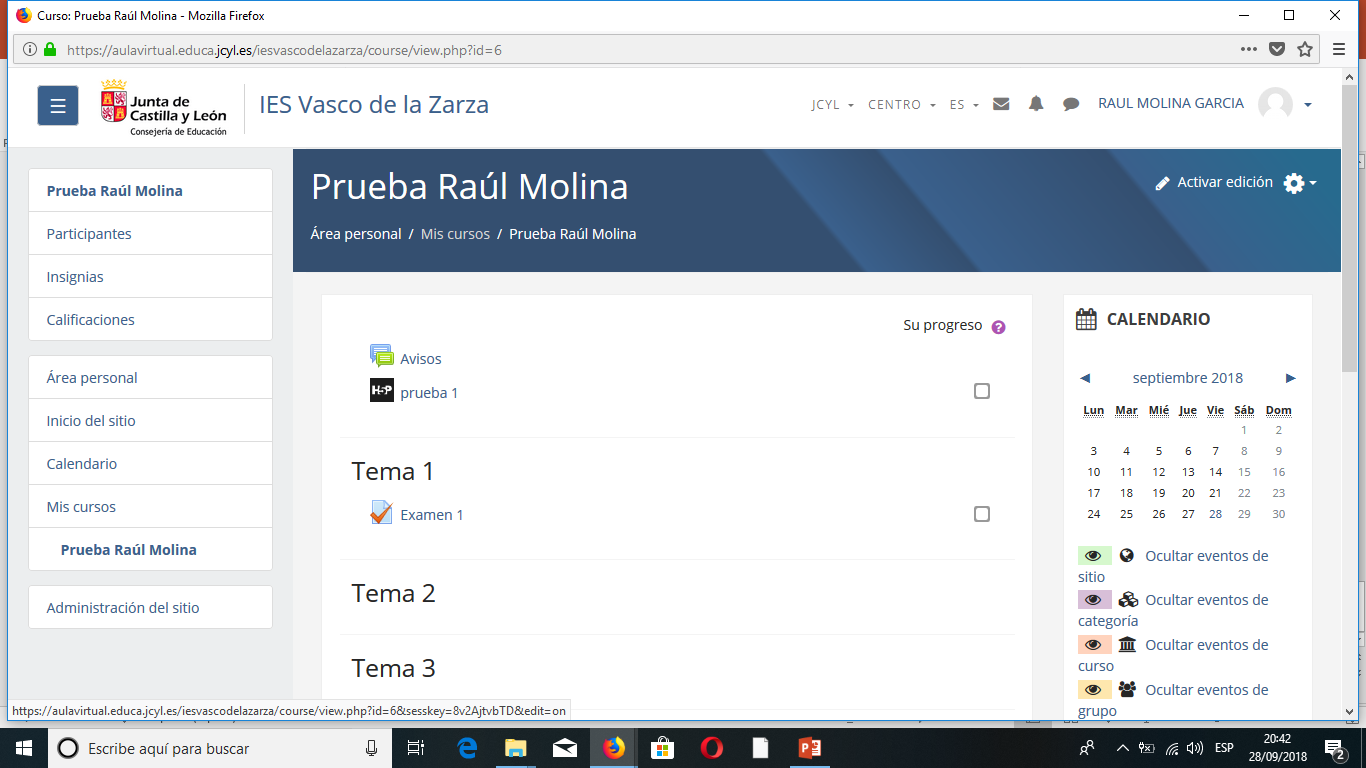 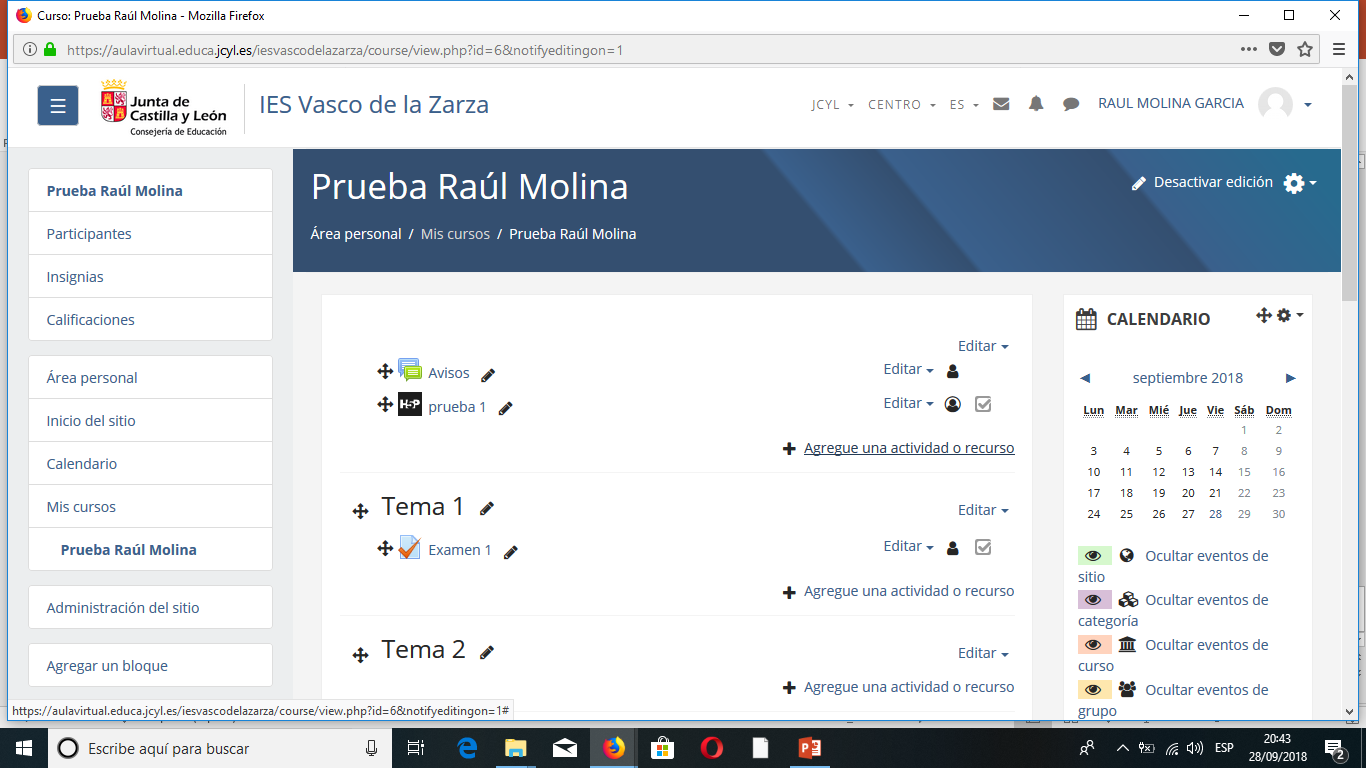 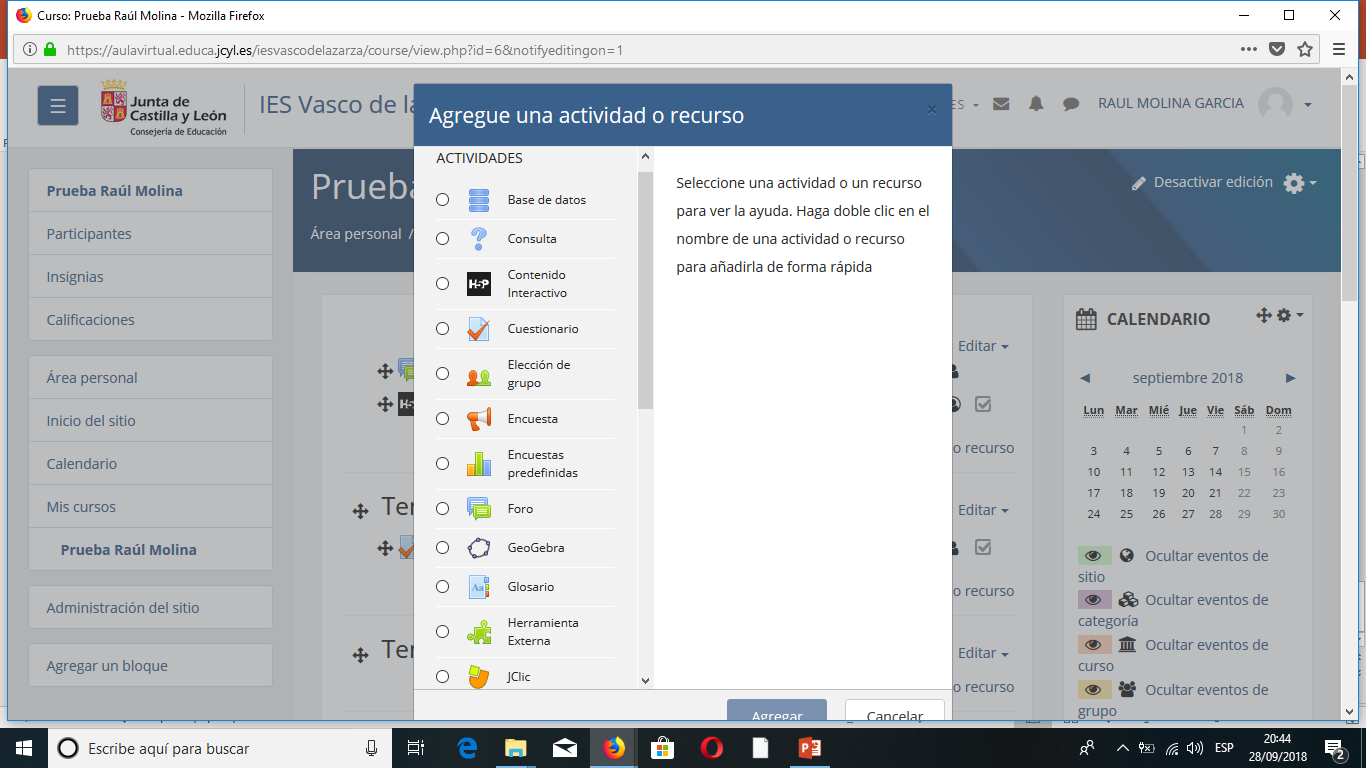 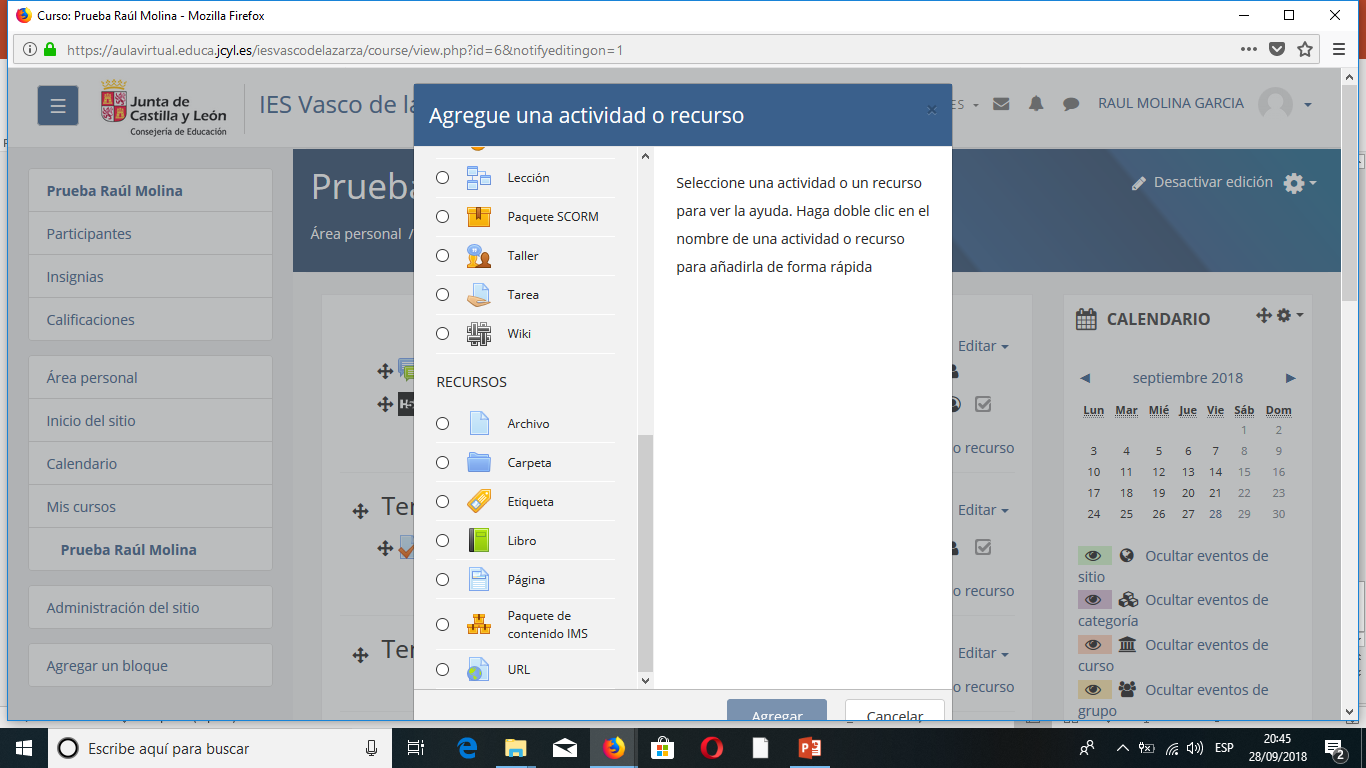 Profesorbloques al Aula Virtual
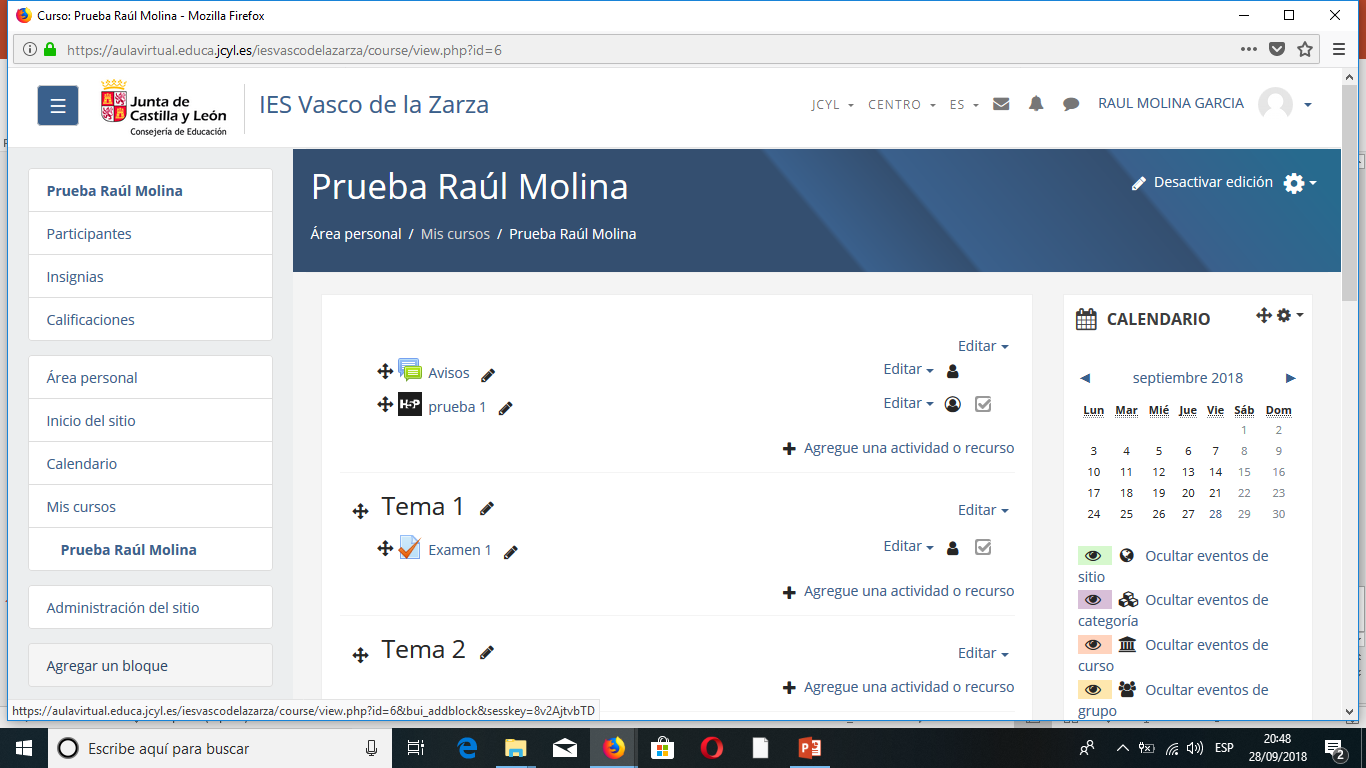 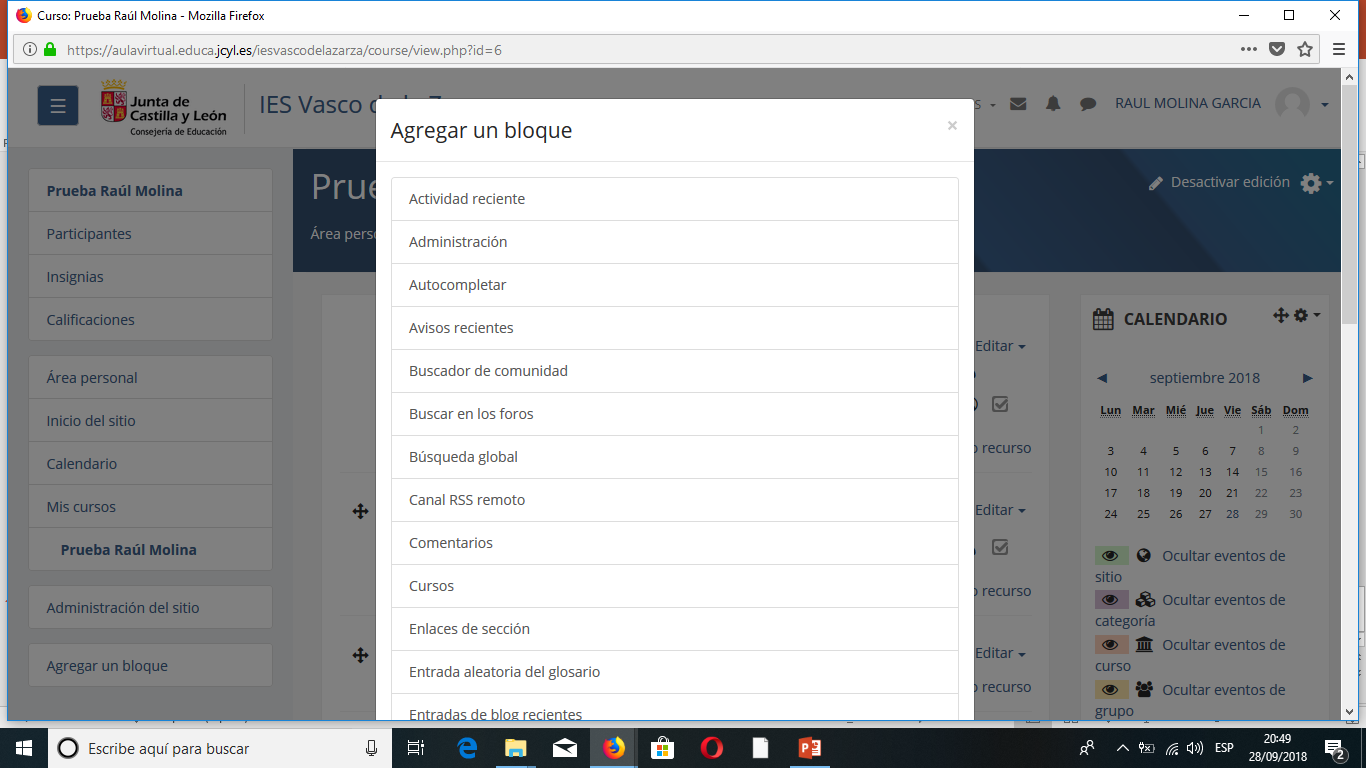 Profesorcalificador Aula Virtual
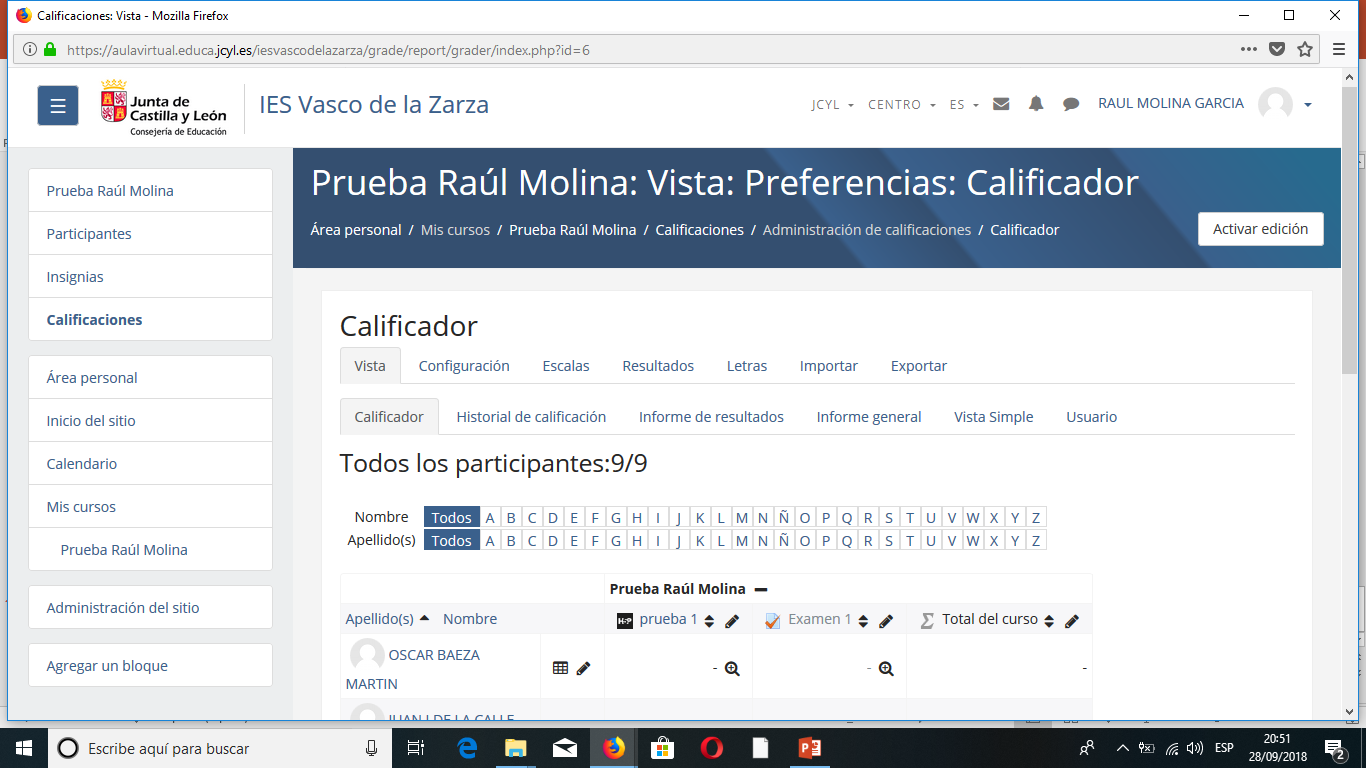